Large-Diameter Pipe Pile Installation 
at Kentucky Lake


47th Annual STGEC 
Biloxi, Mississippi – November 7-10, 2016







Presented by:
Darrin Beckett – KYTC
Ron Ebelhar – Terracon Consultants
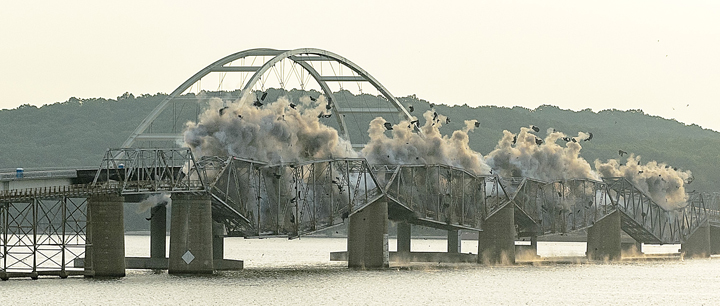 1
Project Site
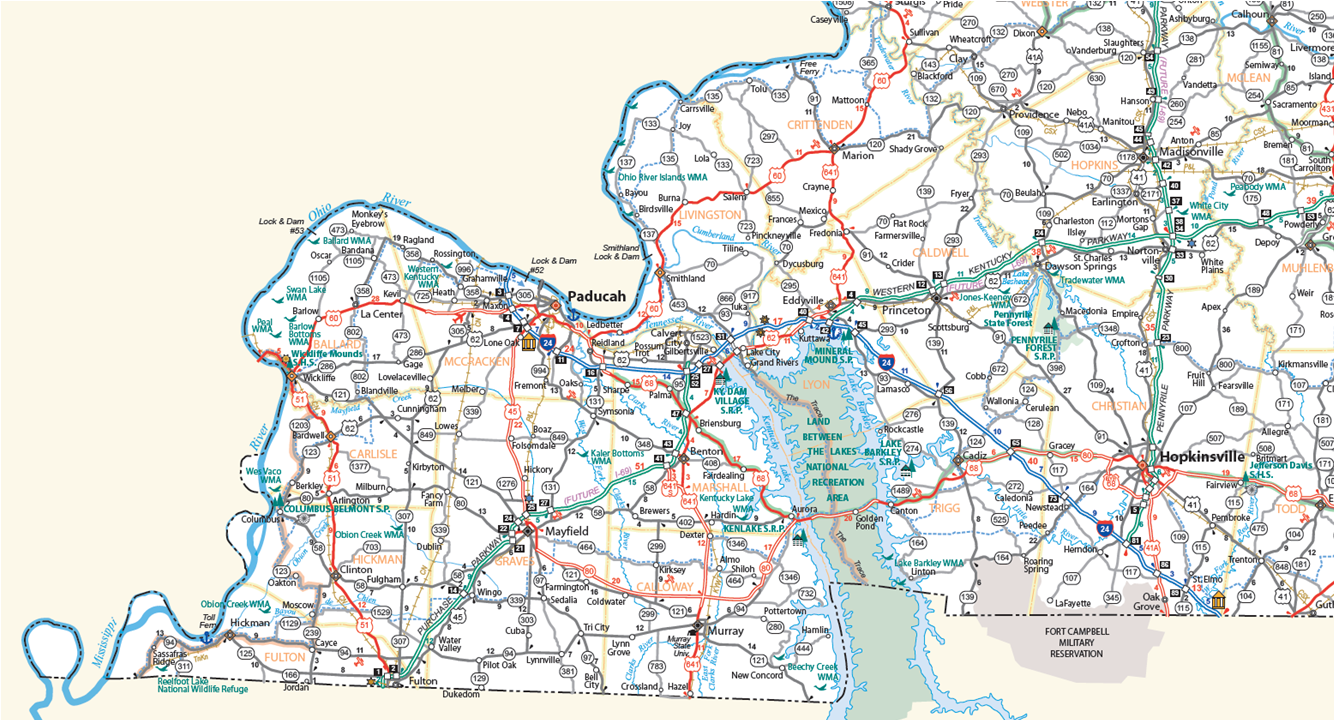 Kentucky Official Highway Map
2
As-Built Bridge
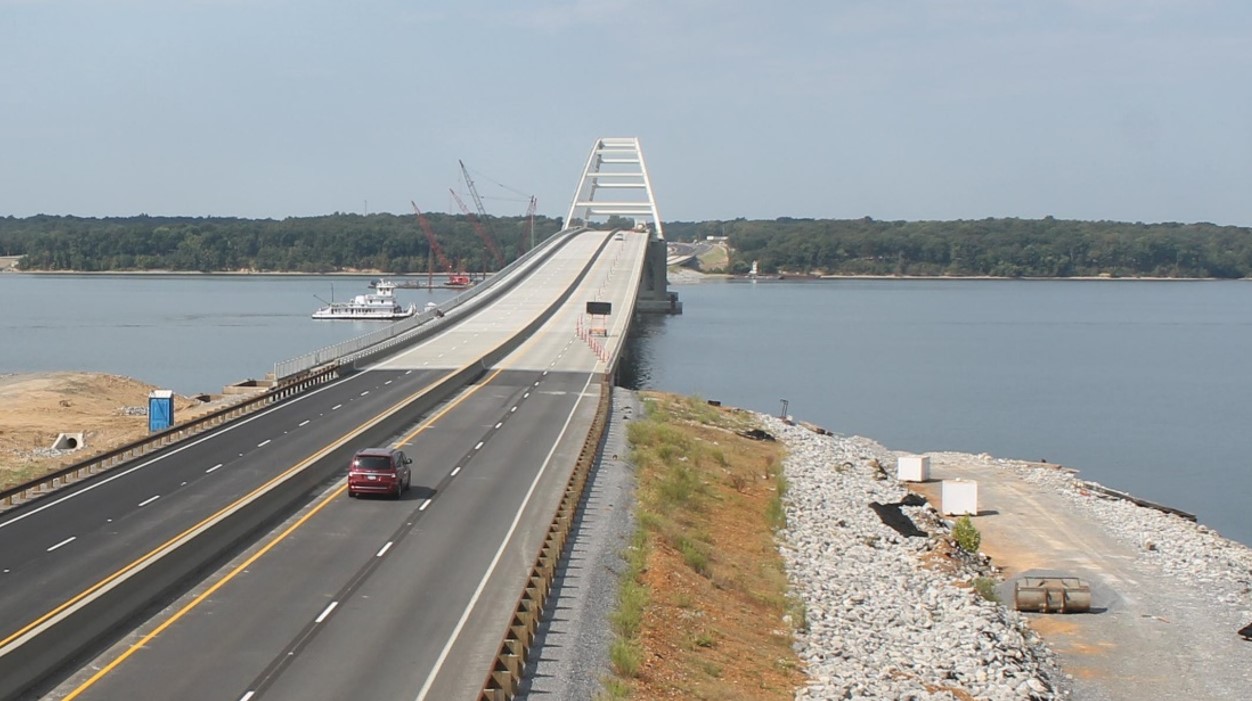 www.lakebridges.com
3
Presentation Scope
1. Subsurface Conditions
2. Pier Foundation Design Considerations
3. Load Test Program
4. Production Pile Installation 
5. Setup Magnitude & Rate
6. Constrictor Plate Considerations
7. Superposition Concept
4
1. Subsurface Conditions
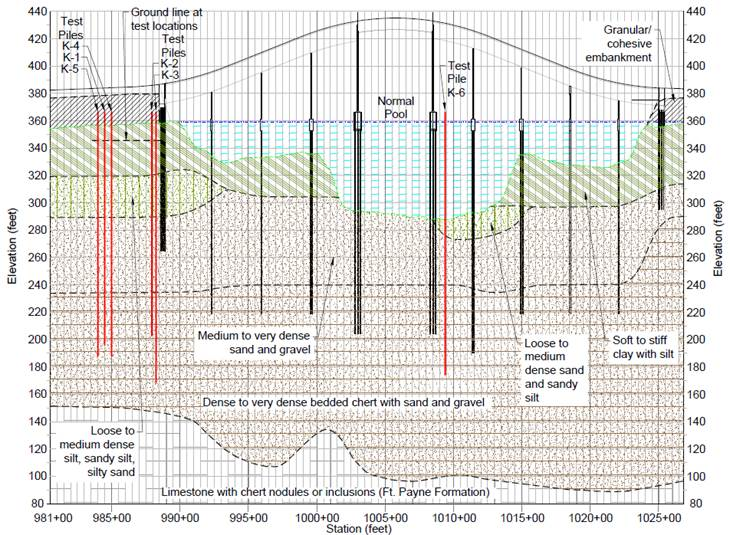 5
Typical Soil Profile
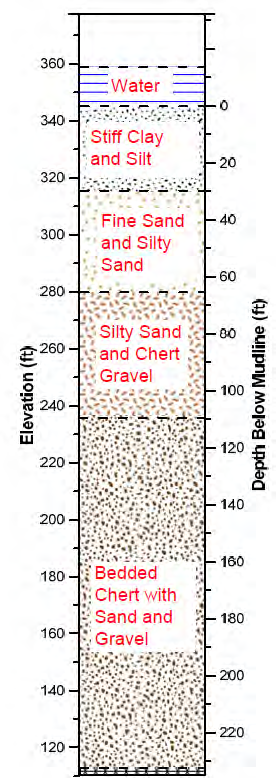 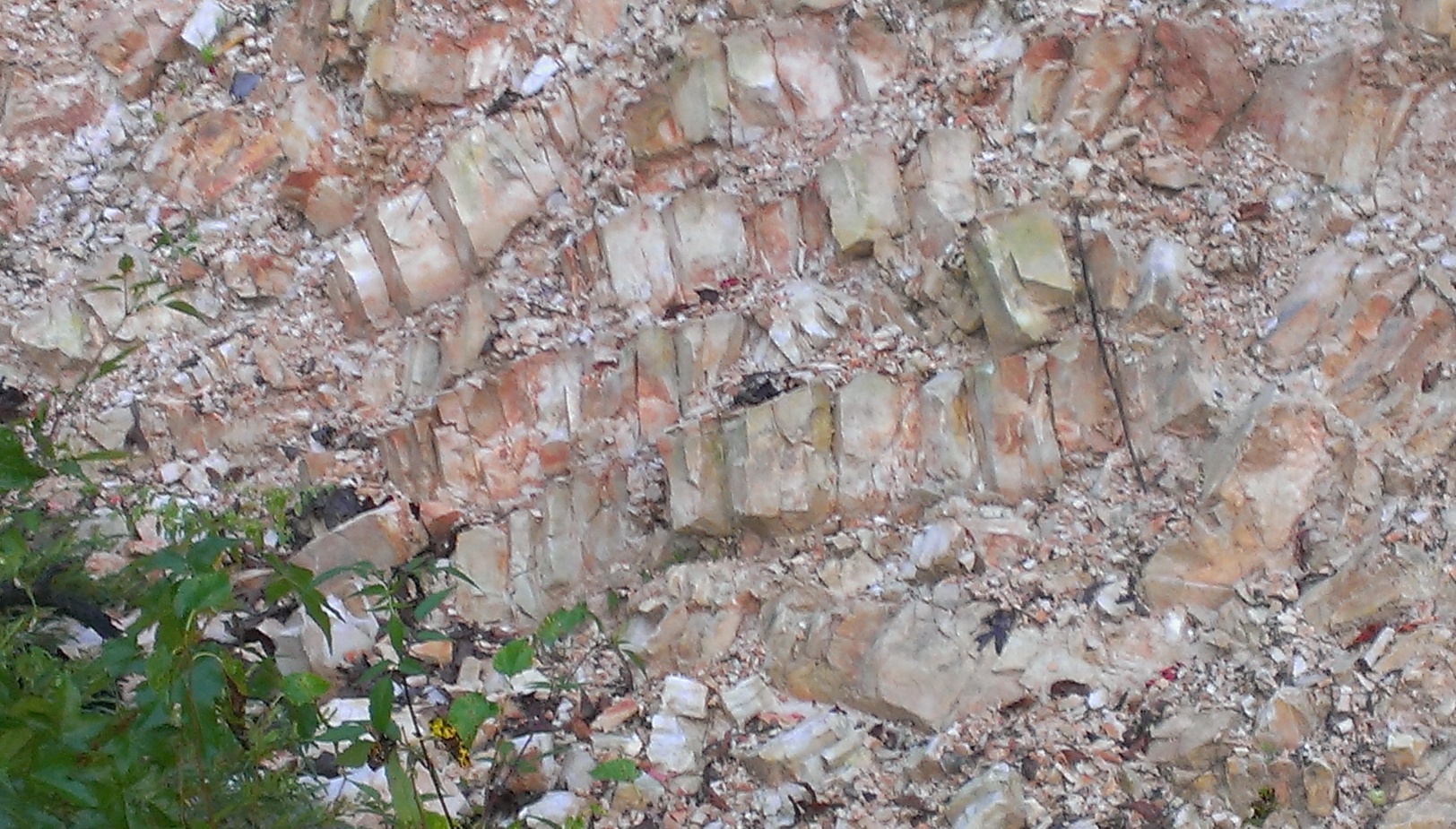 Alluvial
Deposits
Bedded
Chert
In-Situ Outcrop of Similar Material
6
2. Pier Foundation Design Considerations
72” Open-ended driven pipe piles selected as appropriate foundation
API RP 2A method for axial resistance analyses considers 
	“plugged” and “unplugged” conditions
Constrictor plates (i.e.“artificial” plugs) to allow required penetration but force the piles to plug to achieve end bearing
Drivability/Constructability also a key factor in these analyses
Many combinations of hammers, target depths considered
7
Constrictor Plate (i.e. Artificial Plug)
Placed ≈50 to 65 ft. above Pile Tips 
Based on Depth to Bedded Chert
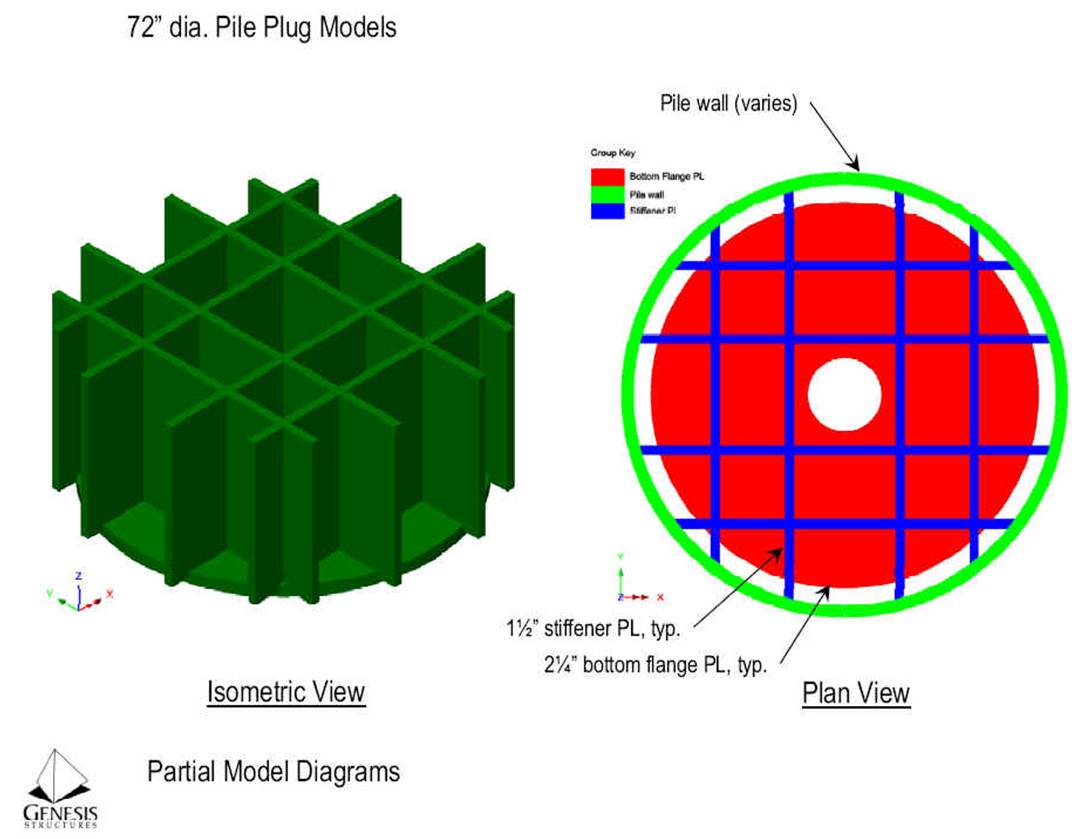 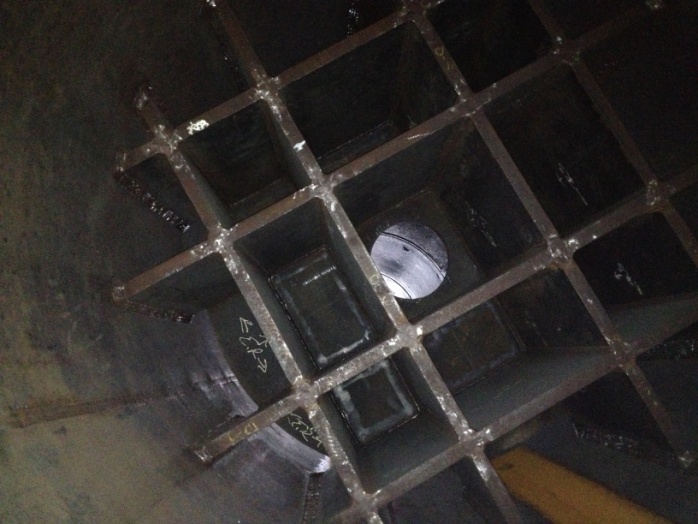 Artificial Plug Design Calculations by Genesis Structures, 2013
8
3. Load Test Program
Test Program

Dynamic Pile Testing (PDA)
Lateral (4 loads up to 425 kips ESL)
Axial Load Tests 
Pile K-1 (48”) - 6000+ kip Static
Pile K-2 (48”) - 6950 kip Statnamic
Pile K-3 (72”) - 8500+ kip Statnamic

Confidence in K-3 – Linked to Static
Compared Production Pile Data to K-3
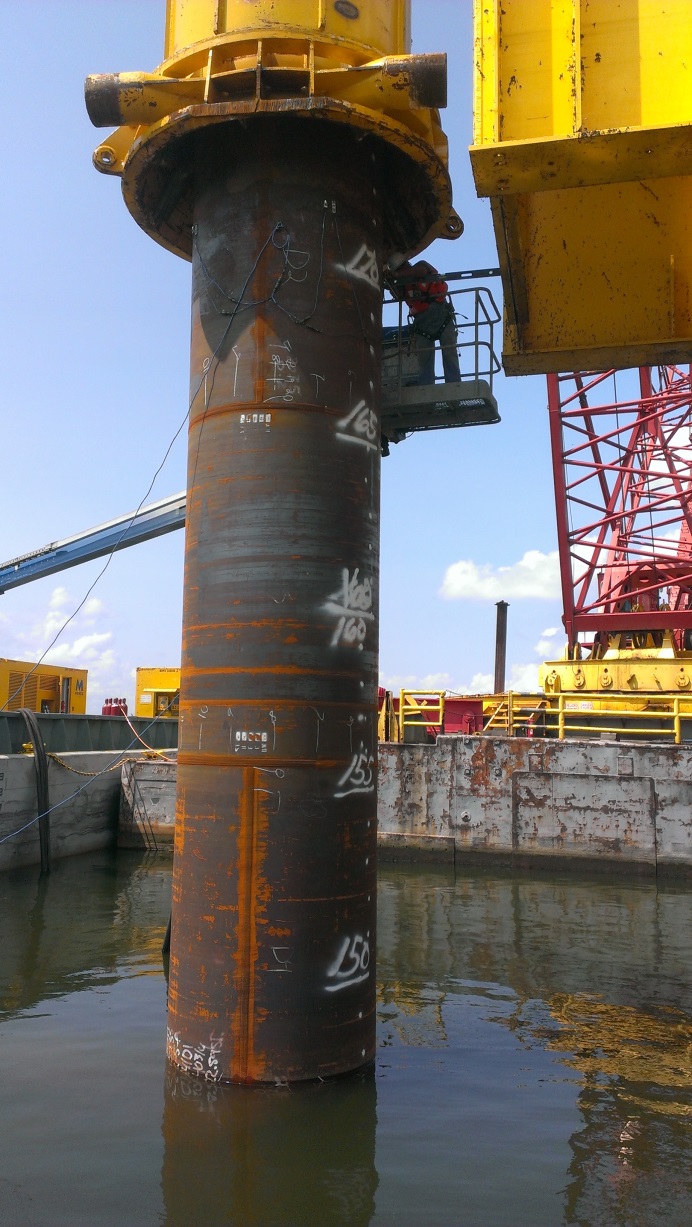 9
October 22, 2013
Load Test Program Results
Summary of Results

Menck MHU 800S Hammer used successfully
Constrictor Plate Functional for plugging
Nominal Resistance achieved Near Estimated Tip Elevations but deeper penetrations achievable
Resistance during pile driving less than long-term static resistance (~40% - 80%, typically ≈ 70%)
Recommendations developed for production pile verification test program 
Dynamic Pile Testing required
Longer-term pile restrikes required
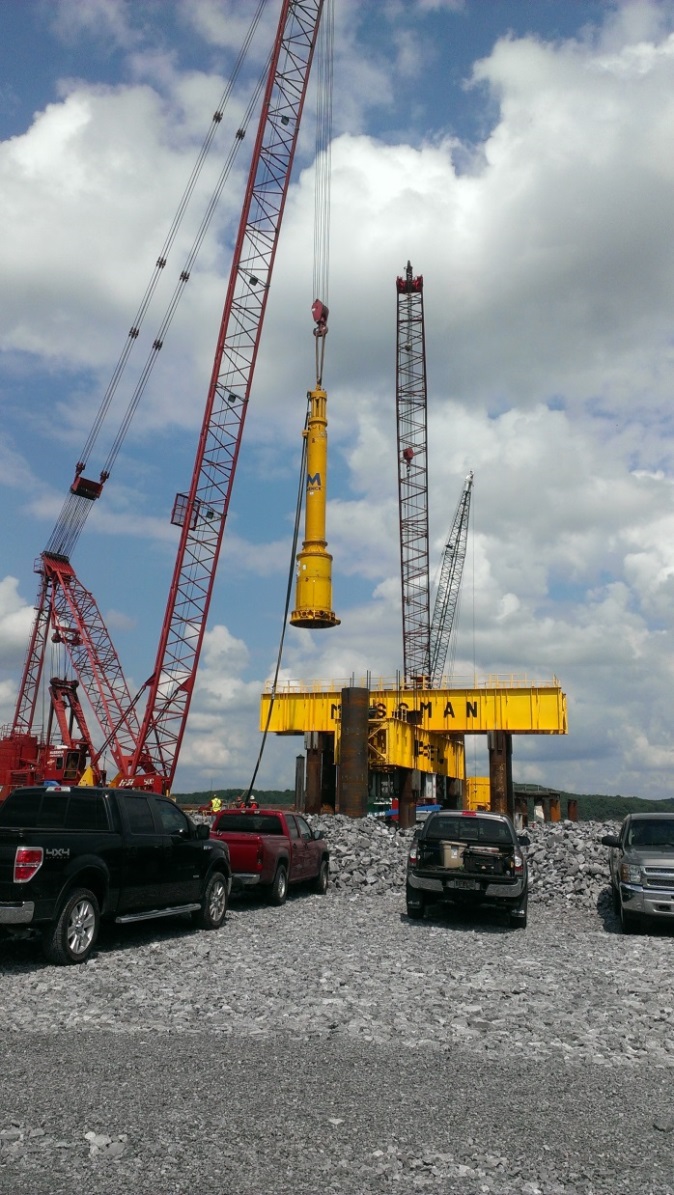 10
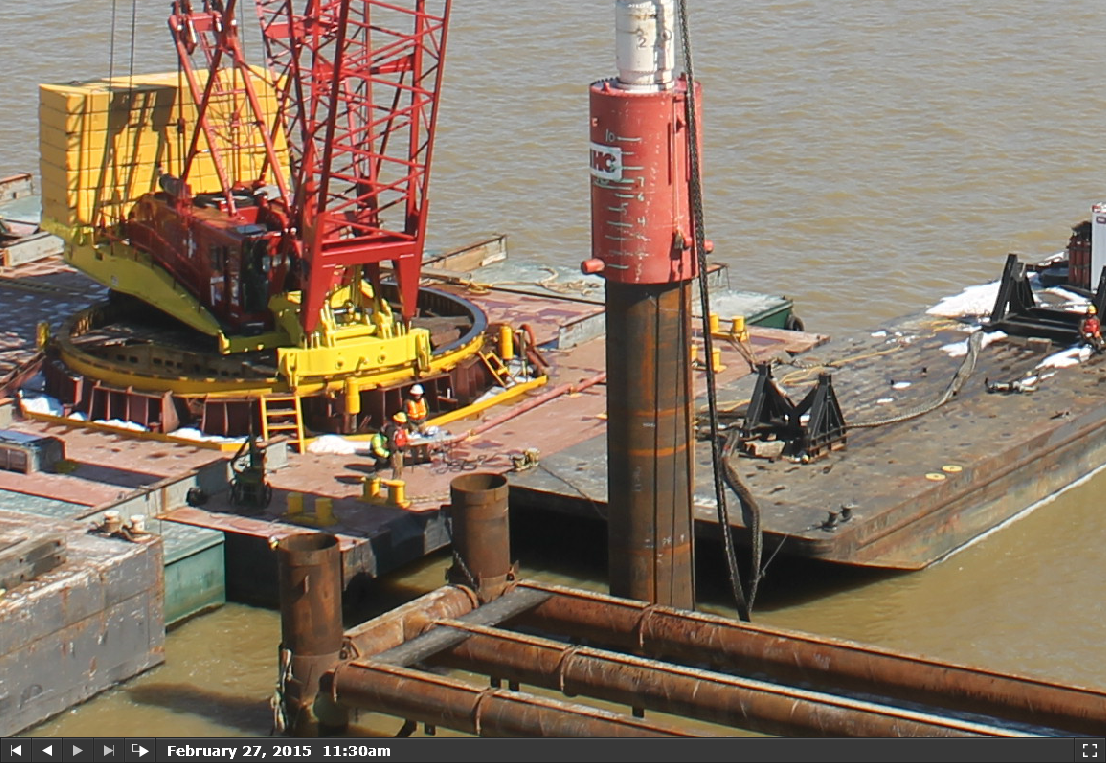 4. Installation Sequence
Driving test pile
11
SETUP MAGNITUDE AND RATE
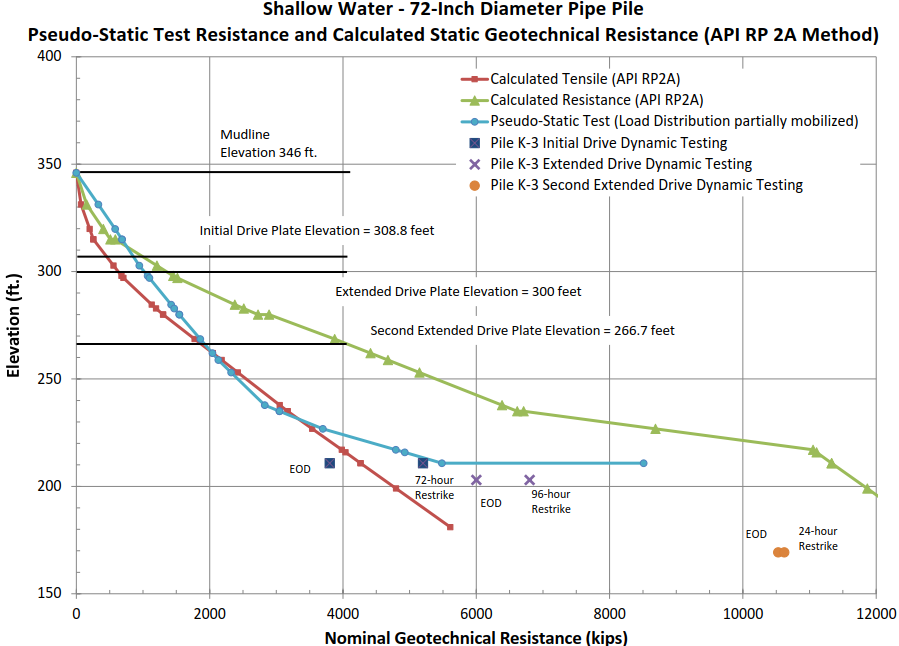 Pile K-3 - 72-inch-diameter Pipe Pile -
Pseudo-Static Test Resistance and Calculated Static Geotechnical Resistance (API RP 2A Method)
13
Setup Magnitude (72-inch-diameter Pipe Piles)
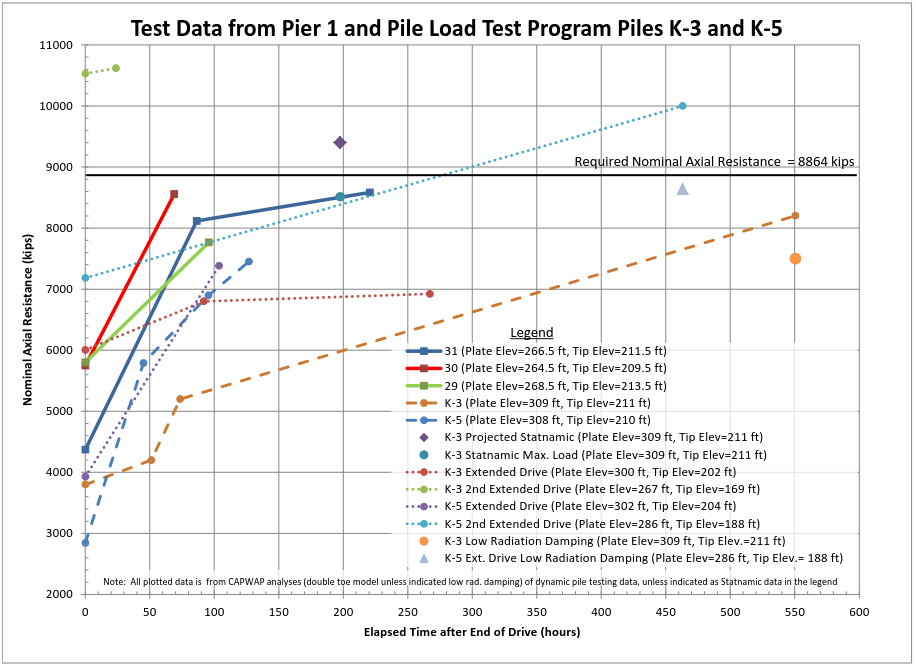 14
Setup Magnitude (72-inch-diameter Pipe Piles)
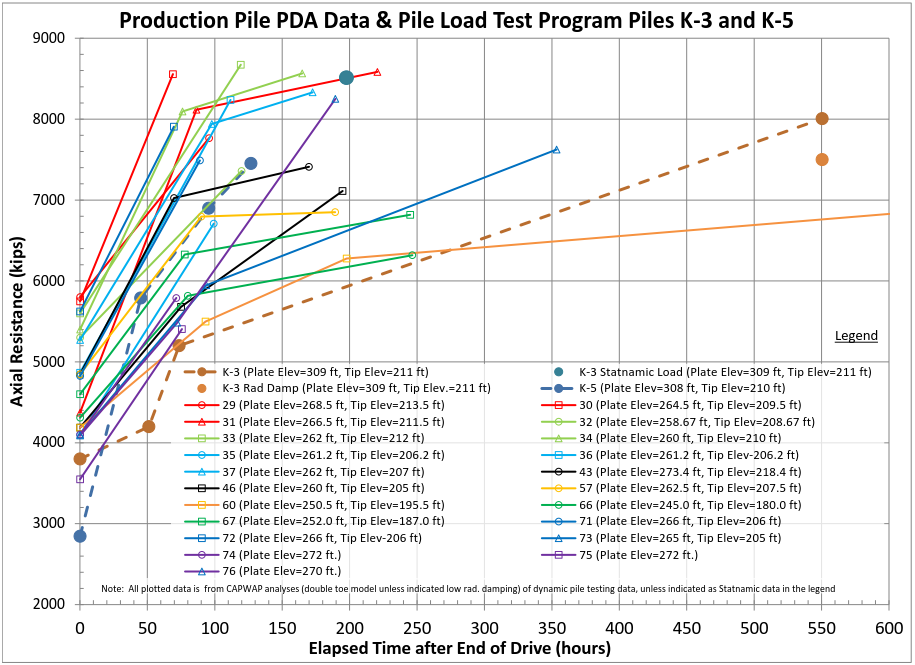 15
Setup Rate (72-inch-diameter Pipe Piles)
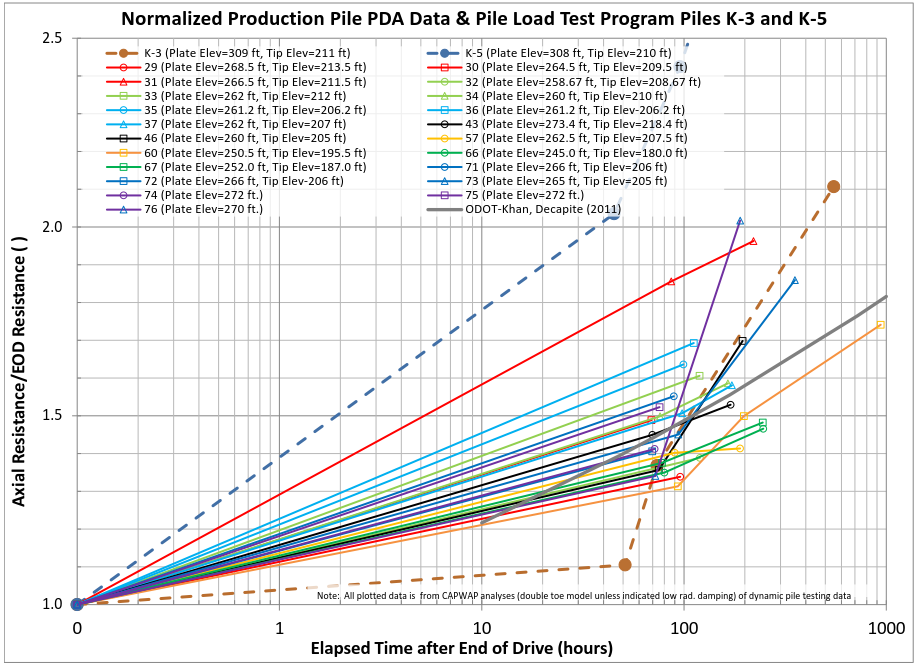 16
Setup Summary (72-inch-diameter Pipe Piles with Plates)
Statnamic Load Test Nominal Resistance:  ~ 2.2 x EOD Resistance
17
6. Constrictor Plate Considerations
Driven open-ended to minimum depth to develop lateral resistance
Insert (constrictor) plate positioned inside pile to develop soil plug/end bearing after minimum depth achieved
Excess Pore Pressure directly below constrictor plate – affects measured EOD PDA resistance 
Soft soil – extrudes through center hole and annular gap into the grillage and above
18
Signal Matching Analyses
Constrictor Plate impacts the PDA response and signal matching analyses – two models considered
Double toe model – poor match quality, lower end bearing values
Low Radiation Damping – better match quality, higher end bearing values
19
7. Superposition Concept (for this site)
Dynamic Testing Superposition Concept at Restrike (using Signal Matching analysis such as CAPWAP):
Max Skin Resistance occurred at small vertical deformation.
Skin resistance decreases with every hammer blow until a “residual” value is achieved.  Static skin resistance occurs at the first hammer blow (high energy blow)   
Max end resistance requires more vertical movement at the pile toe.  Later blow counts generally achieve the highest estimate of static end bearing estimate. 
Maximum nominal resistance of the pile was typically not observed by any one hammer blow during the restrike(s).
Maximum Measured Resistance from Dynamic Testing using Superposition:
CAPWAP Side Resistance at Early Hammer Blow + CAPWAP End Resistance at Later Hammer Blow
20
[Speaker Notes: Dynamic Testing Superposition Concept at Restrike (using Signal Matching analysis such as CAPWAP)

Maximum Skin Resistance occurs at minimum vertical deformation.
Once pile begins to move vertically, skin resistance quickly decreases with every hammer blow until a “residual” value is achieved.  The best estimate of the static skin resistance occurs at the first hammer blow during restrike, provided a high energy hammer blow occurs.  This can be very difficult to achieve using diesel hammers, unless the hammer is warmed up.
Maximum end resistance requires vertical movement at the pile toe.  Maximum end bearing resistance may never be achieved during a 4 or 5 blow restrike, but the later blow counts generally achieve the highest estimate of static end bearing estimate. 
Unless the pile hammer has adequate energy to fully develop the side resistance and end resistance in one hammer blow, the maximum nominal resistance of the pile is never measured by any one hammer blow during the restrike.

Maximum Measured Resistance from Dynamic Testing using Superposition:
CAPWAP Side Resistance at Early Hammer Blow + CAPWAP End Resistance at Later Hammer Blow]
Large-Diameter Pipe Pile 
Installation at Kentucky Lake
          

Questions???




Darrin Beckett – KYTC
Ron Ebelhar – Terracon Consultants
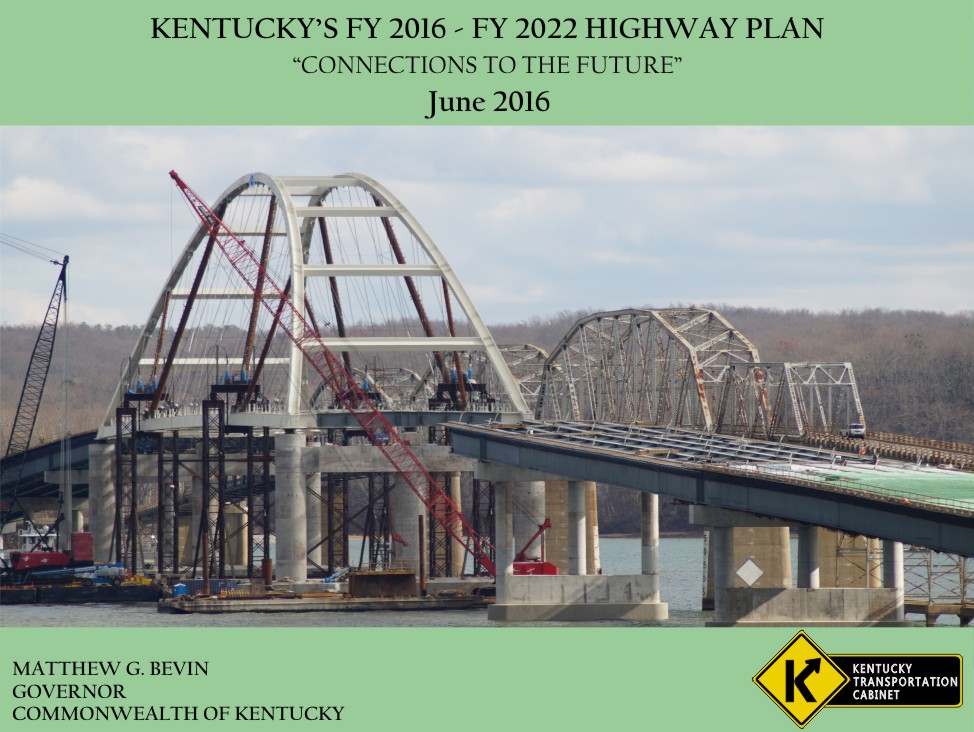 21